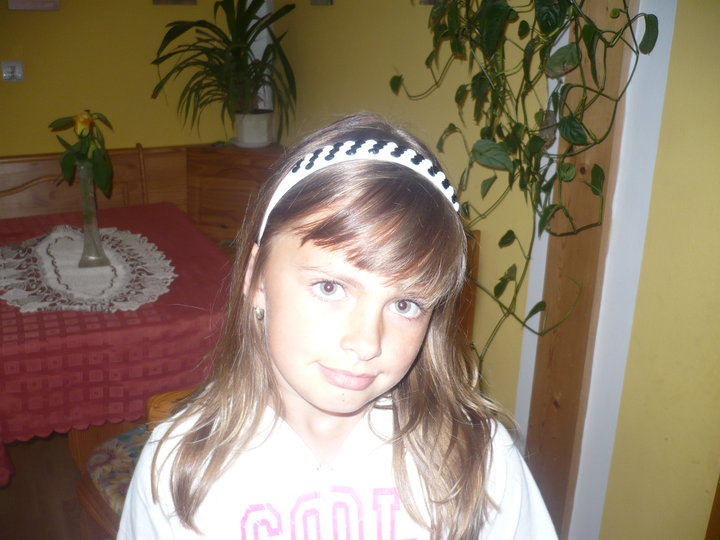 Kristýna Dokoupilová
I have one brother and one sister.
 I like  riding my bike.
I like Geography.
Kateřina Klementová
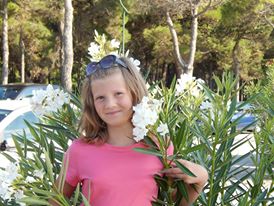 I have got one sister. I like strawberries. I like English.
Lukáš Ošlejšek
I have got one sister.
 I like ice hockey. 
I like English language.
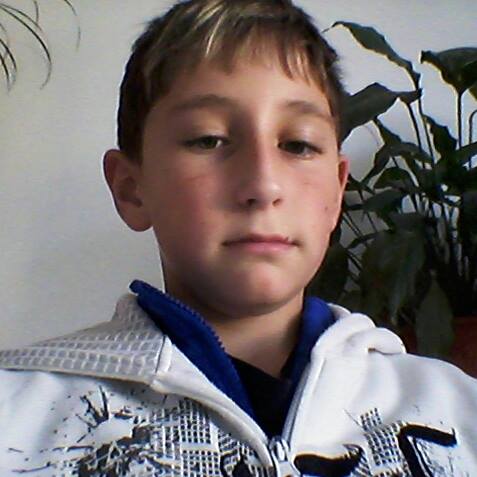 Klára Hanáčková
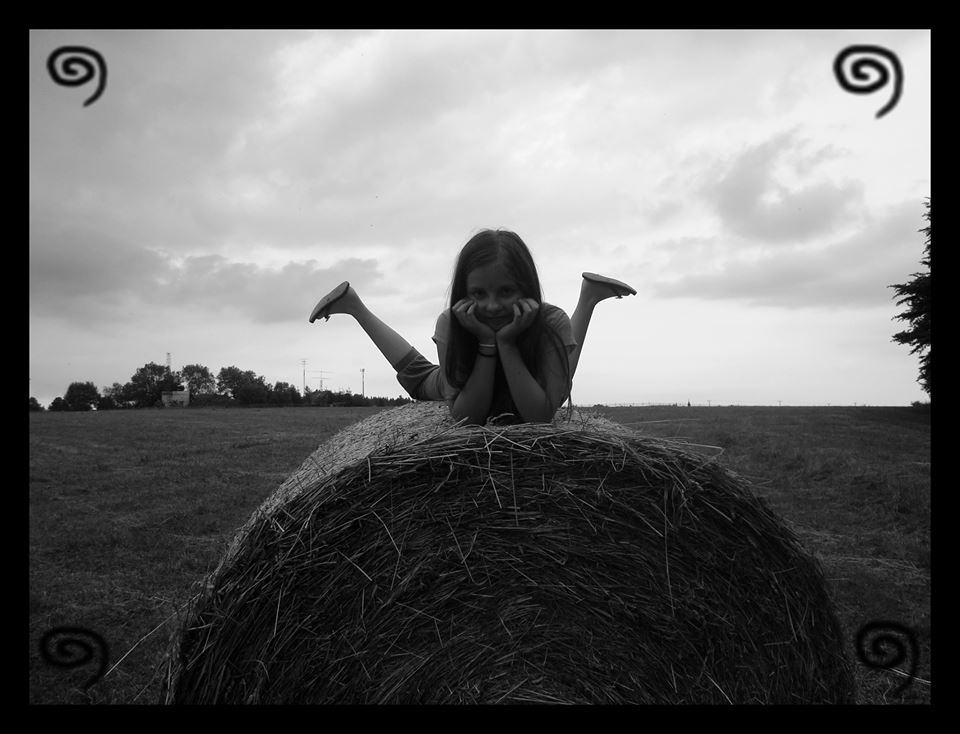 I have got one sister. 
I love animals.
 I don´t like Math.
Lenka Luňáčková
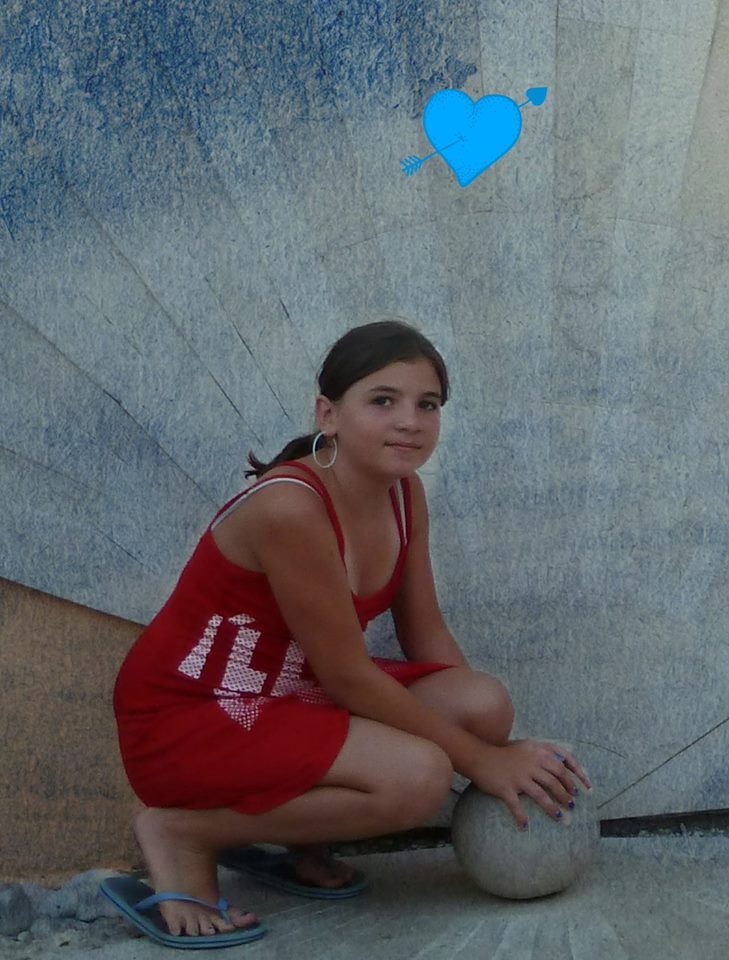 I have got two sisters.
 I like friends. 
I like History.
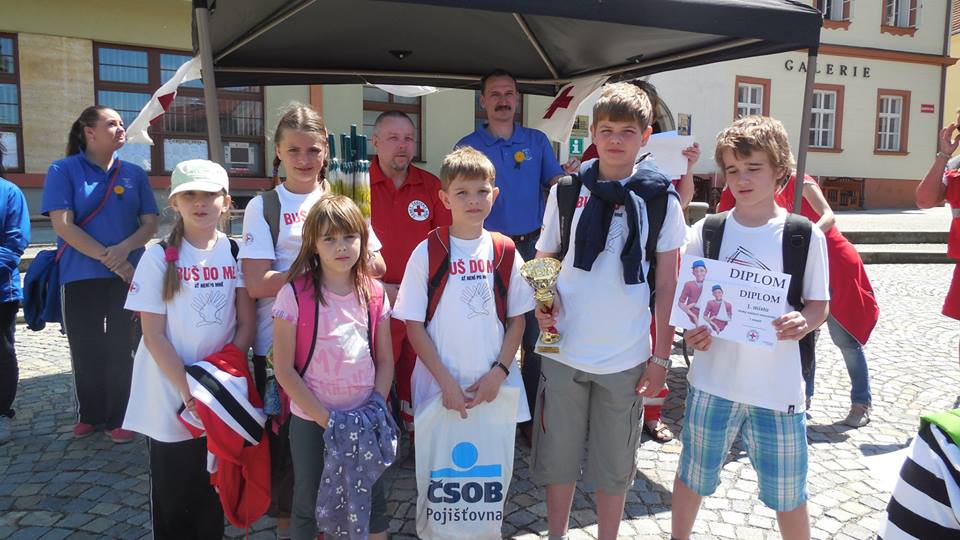 Hynek Svoboda
I have got one brother and one sister.
 I like football.